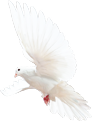 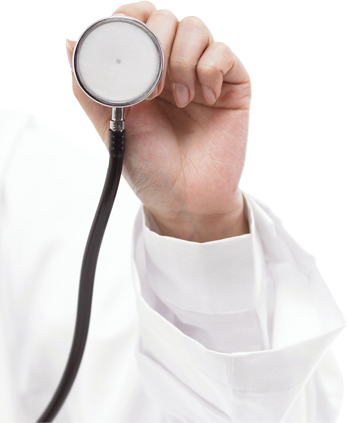 医护类工作汇报模板
单击此处可编辑内容，根据您的需要自由拉伸文本框大小
部门：住院部
汇报人：情缘素材
[Speaker Notes: 更多模板请关注：https://haosc.taobao.com]
目录
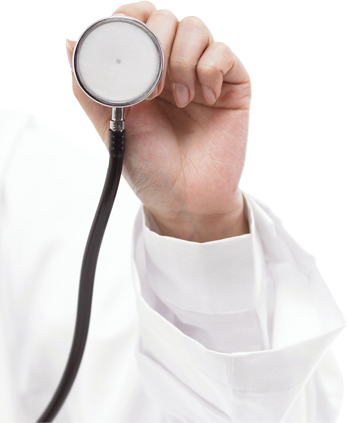 Contents
第一章
单击此处添加文字标题
第二章
单击此处添加文字标题
第三章
单击此处添加文字标题
第四章
单击此处添加文字标题
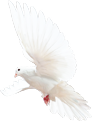 第一章：单击此处添加标题
第一章
单击此处添加文字标题
28%
35%
86%
单击编辑标题
单击编辑标题
单击编辑标题
单击此处可编辑内容，根据您的需要自由拉伸文本框大小
单击此处可编辑内容，根据您的需要自由拉伸文本框大小
单击此处可编辑内容，根据您的需要自由拉伸文本框大小
第一章
单击此处添加文字标题
关键词
关键词
关键词
关键词
单击此处可编辑内容，根据您的需要自由拉伸文本框大小
单击此处可编辑内容，根据您的需要自由拉伸文本框大小
单击此处可编辑内容，根据您的需要自由拉伸文本框大小
单击此处可编辑内容，根据您的需要自由拉伸文本框大小
关键词
关键词
关键词
关键词
单击此处可编辑内容，根据您的需要自由拉伸文本框大小
单击此处可编辑内容，根据您的需要自由拉伸文本框大小
单击此处可编辑内容，根据您的需要自由拉伸文本框大小
单击此处可编辑内容，根据您的需要自由拉伸文本框大小
第一章
单击此处添加文字标题
S
单击编辑标题
单击编辑标题
单击此处可编辑内容，根据您的需要自由拉伸文本框大小
单击此处可编辑内容，根据您的需要自由拉伸文本框大小
W
O
单击编辑标题
单击编辑标题
T
单击此处可编辑内容，根据您的需要自由拉伸文本框大小
单击此处可编辑内容，根据您的需要自由拉伸文本框大小
第一章
单击此处添加文字标题
单击编辑标题
单击此处可编辑内容，根据您的需要自由拉伸文本框大小
单击编辑标题
单击此处可编辑内容，根据您的需要自由拉伸文本框大小
单击编辑标题
单击此处可编辑内容，根据您的需要自由拉伸文本框大小
单击编辑标题
单击此处可编辑内容，根据您的需要自由拉伸文本框大小
第一章
单击此处添加文字标题
02
03
01
关键词
关键词
关键词
单击此处可编辑内容，根据您的需要自由拉伸文本框大小
单击此处可编辑内容，根据您的需要自由拉伸文本框大小
单击此处可编辑内容，根据您的需要自由拉伸文本框大小
05
06
04
关键词
关键词
关键词
单击此处可编辑内容，根据您的需要自由拉伸文本框大小
单击此处可编辑内容，根据您的需要自由拉伸文本框大小
单击此处可编辑内容，根据您的需要自由拉伸文本框大小
第一章
单击此处添加文字标题
01
02
03
关键词
关键词
关键词
关键词
04
单击此处可编辑内容，根据您的需要自由拉伸文本框大小
单击此处可编辑内容，根据您的需要自由拉伸文本框大小
单击此处可编辑内容，根据您的需要自由拉伸文本框大小
单击此处可编辑内容，根据您的需要自由拉伸文本框大小
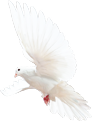 第二章：单击此处添加标题
第二章
单击此处添加文字标题
单击编辑标题
关键词
单击此处可编辑内容，根据您的需要自由拉伸文本框大小
关键词
单击编辑标题
单击此处可编辑内容，根据您的需要自由拉伸文本框大小
关键词
单击编辑标题
关键词
单击此处可编辑内容，根据您的需要自由拉伸文本框大小
第二章
单击此处添加文字标题
单击编辑标题
单击编辑标题
单击编辑标题
单击编辑标题
单击此处可编辑内容，根据您的需要自由拉伸文本框大小
单击此处可编辑内容，根据您的需要自由拉伸文本框大小
单击此处可编辑内容，根据您的需要自由拉伸文本框大小
单击此处可编辑内容，根据您的需要自由拉伸文本框大小
关键词
关键词
关键词
关键词
第二章
单击此处添加文字标题
单击编辑标题
单击此处可编辑内容，根据您的需要自由拉伸文本框大小
FOCUS
单击编辑标题
单击此处可编辑内容，根据您的需要自由拉伸文本框大小
单击编辑标题
CREATIVES
单击此处可编辑内容，根据您的需要自由拉伸文本框大小
SELF CONFIDENT
单击编辑标题
单击此处可编辑内容，根据您的需要自由拉伸文本框大小
第二章
单击此处添加文字标题
添加标题
添加标题
添加标题
单击此处编辑您要的内容，建议您在展示时采用微软雅黑字体，本模版所有图形线条及其相应素材均可自由编辑、改色、替换。
单击此处编辑您要的内容，建议您在展示时采用微软雅黑字体，本模版所有图形线条及其相应素材均可自由编辑、改色、替换。
单击此处编辑您要的内容，建议您在展示时采用微软雅黑字体，本模版所有图形线条及其相应素材均可自由编辑、改色、替换。
第二章
单击此处添加文字标题
单击编辑标题
单击编辑标题
单击编辑标题
单击编辑标题
单击此处编辑您要的内容，建议您在展示时采用微软雅黑字体，本模版所有图形线条及其相应素材均可自由编辑、改色、替换
单击此处编辑您要的内容，建议您在展示时采用微软雅黑字体，本模版所有图形线条及其相应素材均可自由编辑、改色、替换
单击此处编辑您要的内容，建议您在展示时采用微软雅黑字体，本模版所有图形线条及其相应素材均可自由编辑、改色、替换
单击此处编辑您要的内容，建议您在展示时采用微软雅黑字体，本模版所有图形线条及其相应素材均可自由编辑、改色、替换
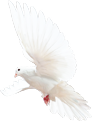 第三章：单击此处添加标题
第三章
单击此处添加文字标题
单击此处可编辑内容，根据您的需要自由拉伸文本框大小
单击此处可编辑内容，根据您的需要自由拉伸文本框大小
单击此处可编辑内容，根据您的需要自由拉伸文本框大小
单击此处可编辑内容，根据您的需要自由拉伸文本框大小
关键词
关键词
关键词
关键词
单击此处可编辑内容，根据您的需要自由拉伸文本框大小
单击此处可编辑内容，根据您的需要自由拉伸文本框大小
单击此处可编辑内容，根据您的需要自由拉伸文本框大小
单击此处可编辑内容，根据您的需要自由拉伸文本框大小
第三章
单击此处添加文字标题
单击编辑标题
单击编辑标题
单击编辑标题
单击此处可编辑内容，根据您的需要自由拉伸文本框大小
单击此处可编辑内容，根据您的需要自由拉伸文本框大小
单击此处可编辑内容，根据您的需要自由拉伸文本框大小
单击编辑标题
单击编辑标题
单击编辑标题
单击此处可编辑内容，根据您的需要自由拉伸文本框大小
单击此处可编辑内容，根据您的需要自由拉伸文本框大小
单击此处可编辑内容，根据您的需要自由拉伸文本框大小
第三章
单击此处添加文字标题
单击编辑标题
单击此处编辑您要的内容，建议您在展示时采用微软雅黑字体，本模版所有图形线条及其相应素材均可自由编辑、改色、替换。更多使用说明和作品请详阅模版最末的使用手册。
第三章
单击此处添加文字标题
单击编辑标题
单击此处编辑您要的内容，建议您在展示时采用微软雅黑字体，本模版所有图形线条及其相应素材均可自由编辑、改色、替换。更多使用说明和作品请详阅模版最末的使用手册。
单击编辑标题
单击此处编辑您要的内容，建议您在展示时采用微软雅黑字体，本模版所有图形线条及其相应素材均可自由编辑、改色、替换。更多使用说明和作品请详阅模版最末的使用手册。
第三章
单击此处添加文字标题
单击编辑标题
$2100
关键词
单击此处编辑您要的内容，建议您在展示时采用微软雅黑字体，本模版所有图形线条及其相应素材均可自由编辑、改色、替换。
单击编辑标题
$3000
关键词
单击此处编辑您要的内容，建议您在展示时采用微软雅黑字体，本模版所有图形线条及其相应素材均可自由编辑、改色、替换。
单击编辑标题
$4500
关键词
单击此处编辑您要的内容，建议您在展示时采用微软雅黑字体，本模版所有图形线条及其相应素材均可自由编辑、改色、替换。
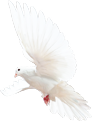 第四章：单击此处添加标题
第四章
单击此处添加文字标题
单击编辑标题
单击编辑标题
单击编辑标题
单击编辑标题
单击此处编辑您要的内容，建议您在展示时采用微软雅黑字体，本模版所有图形线条及其相应素材均可自由编辑、改色、替换
单击此处编辑您要的内容，建议您在展示时采用微软雅黑字体，本模版所有图形线条及其相应素材均可自由编辑、改色、替换
单击此处编辑您要的内容，建议您在展示时采用微软雅黑字体，本模版所有图形线条及其相应素材均可自由编辑、改色、替换
单击此处编辑您要的内容，建议您在展示时采用微软雅黑字体，本模版所有图形线条及其相应素材均可自由编辑、改色、替换
第四章
单击此处添加文字标题
关键词
关键词
关键词
关键词
单击此处可编辑内容，根据您的需要自由拉伸文本框大小
单击此处可编辑内容，根据您的需要自由拉伸文本框大小
单击此处可编辑内容，根据您的需要自由拉伸文本框大小
单击此处可编辑内容，根据您的需要自由拉伸文本框大小
单击编辑标题
单击此处编辑您要的内容，建议您在展示时采用微软雅黑字体，本模版所有图形线条及其相应素材均可自由编辑、改色、替换。更多使用说明和作品请详阅模版最末的使用手册。
第四章
单击此处添加文字标题
单击编辑标题
单击编辑标题
单击编辑标题
单击编辑标题
单击编辑标题
单击编辑标题
单击编辑标题
单击编辑标题
第四章
单击此处添加文字标题
单击编辑标题
单击编辑标题
单击此处编辑您要的内容，建议您在展示时采用微软雅黑字体，本模版所有图形线条及其相应素材均可自由编辑、改色、替换。
单击编辑标题
单击此处编辑您要的内容，建议您在展示时采用微软雅黑字体，本模版所有图形线条及其相应素材均可自由编辑、改色、替换。
单击编辑标题
单击此处编辑您要的内容，建议您在展示时采用微软雅黑字体，本模版所有图形线条及其相应素材均可自由编辑、改色、替换。
单击此处编辑您要的内容，建议您在展示时采用微软雅黑字体，本模版所有图形线条及其相应素材均可自由编辑、改色、替换。
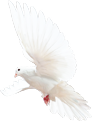 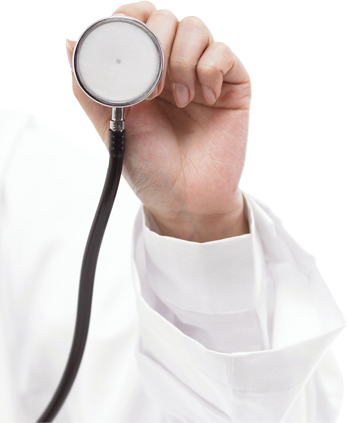 感谢您的聆听与支持
单击此处可编辑内容，根据您的需要自由拉伸文本框大小
部门：住院部
汇报人：情缘素材